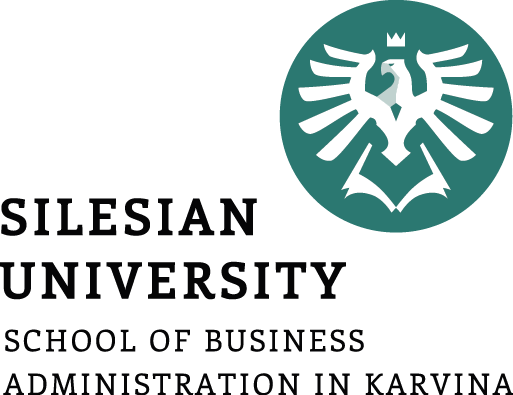 Contribution Margin
Ing. Žaneta Rylková, Ph.D.
Managerial Economics
Economic problem 1
If production is 6 000 pieces of plastic containers per month and if fixed (constant) costs are at the amount of CZK 700 000, company "PLASTIMA Ltd." has a loss (negative economic result) at the amount: ER = - 82 000 CZK. The company plans to produce 5 200 pieces of plastic containers next month.
What is the value of economic result (profit / loss) of the company "PLASTIMA" for the production of 5 200 pieces? (Try to say a statement in the form: economic result is a loss or is a profit, before economic result calculation)
How many plastic containers the company has to produce, if the company wants to reach break-even point?
What amount has to be contribution margin per unit of production [CZK / piece], if there should be achieved break-even point at the production 6 000 pieces of containers per month?
2
Economic problem 2
Company „Healthy food“ produces 5 kinds of yogurts. Unit variable costs data and prices are shown in the following Table:
Fixed costs associated with the yogurt production are 750 000 CZK per month.

Tasks:
a) Fill in the missing information about prices of yogurts for the remaining four assortment items of yogurts where the „v/p“ is the same for all yogurt items (a necessary condition for the application of economic result dependence (ER) on revenues (R)).
b) Calculate the amount of revenues at break-even point (monthly assessment).
c) Calculate the amount of revenues, at which the company recognizes economic result (profit) at the amount of 500 000 CZK (for the monthly evaluation).
3